LVA atbalsts
2
https://maciunmacies.valoda.lv/maci/diasporai-un-imigrantiem#1tab
3
Radoši, zinātkāri un domāšanu rosinoši, daudzveidīgi, mūsdienīgi
https://maciunmacies.valoda.lv/wp-content/uploads/2020/10/KritiskaDomasana-skoleniem-new.pdf
4
Sekmēt latviešu valodas attīstību un kvalitatīvu lietojumu
Populārzinātnisku rakstu krājums
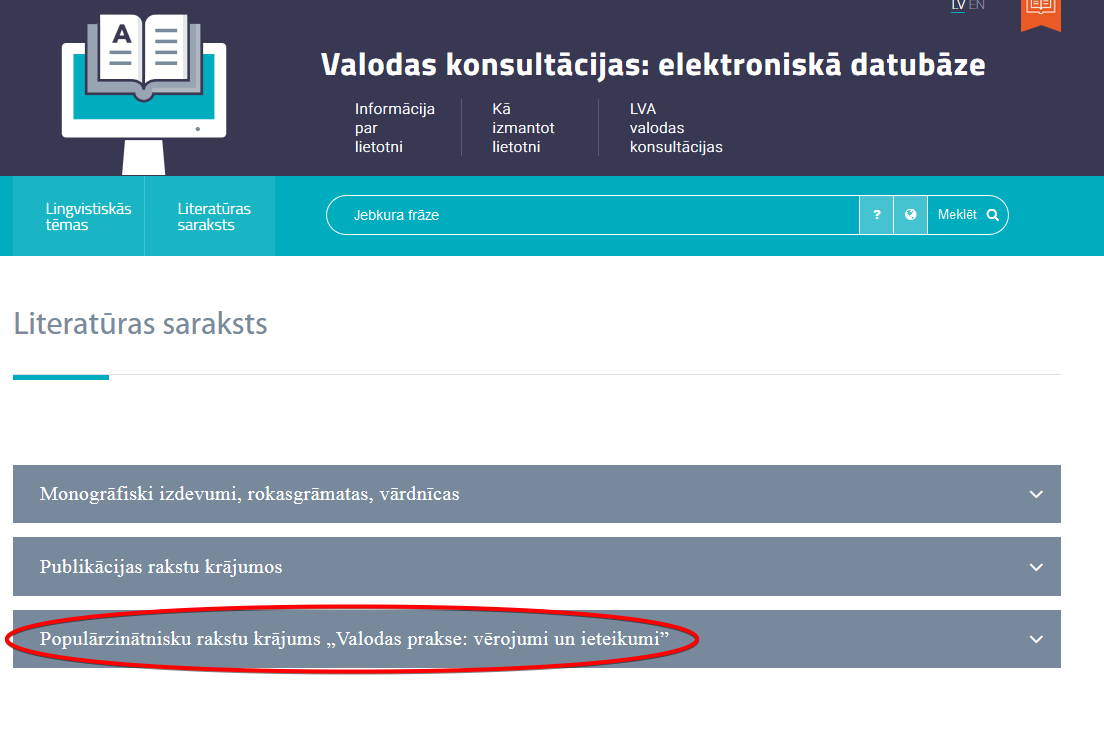 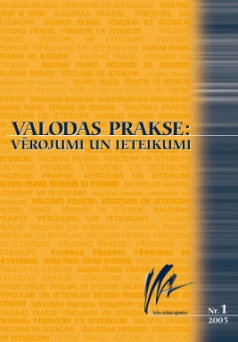 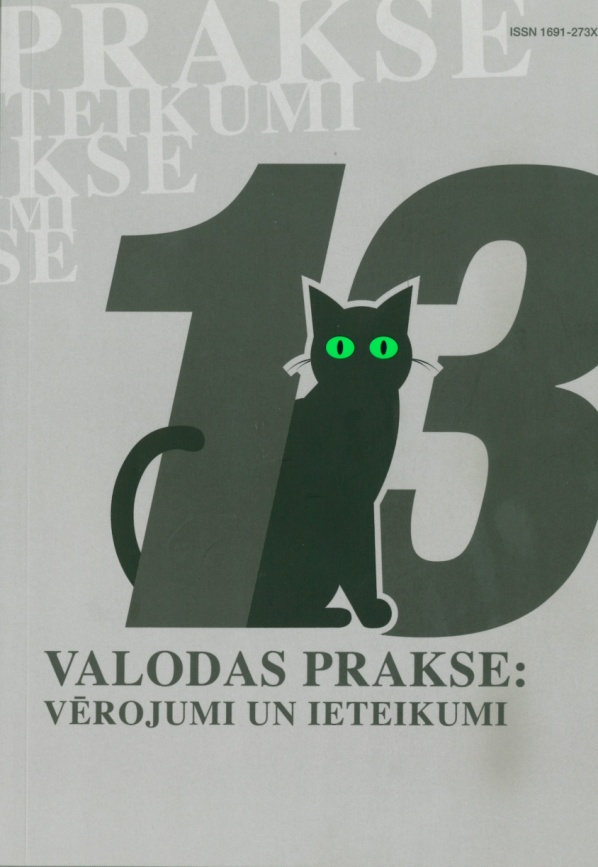 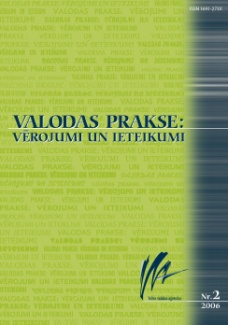 Pakāpeniska publiskošana lietotnē „Valodas konsultācijas”
	




Manuskripta 
sagatavošana (Nr. 15)
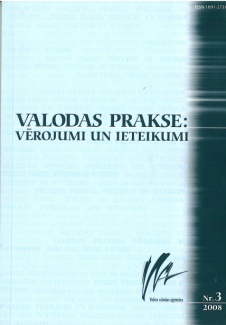 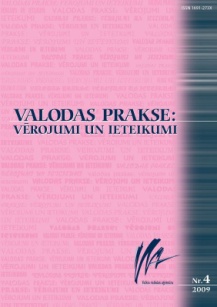 Valodas prakse: vērojumi un ieteikumi. Nr.14. Atb. red. A. Vulāne. Rīga: LVA, 2019.
Izdošana (Nr. 14)
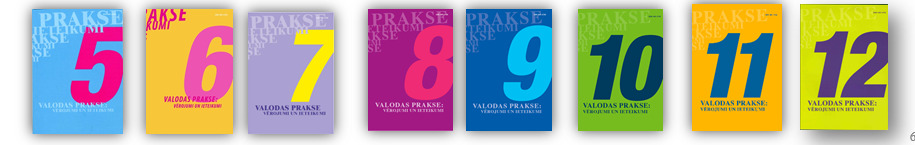 5
Sekmēt latviešu valodas attīstību un kvalitatīvu lietojumu
Vārdnīcu sērija
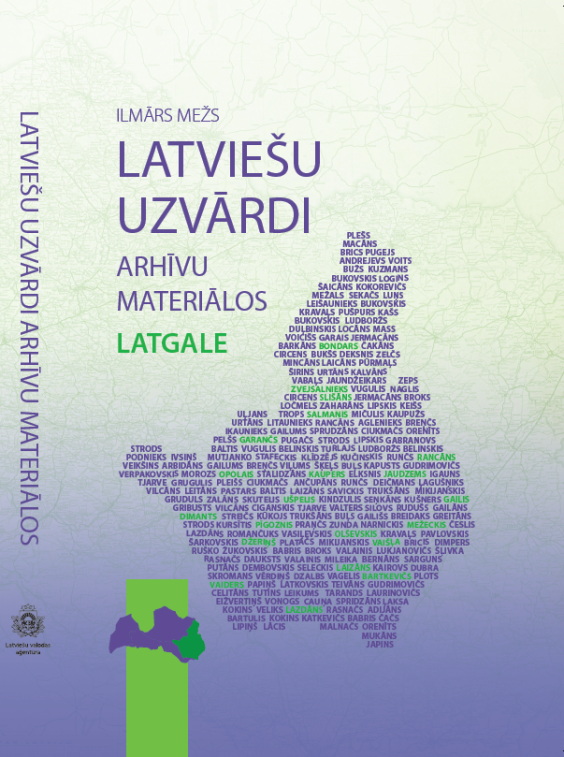 LATVIEŠU UZVĀRDI
Arhīvu materiālos



Kurzeme
Zemgale
Sēlija
2016. gads
2018.‒2019. gads
6
Sekmēt latviešu valodas attīstību un kvalitatīvu lietojumu
Tulkojumu sērija
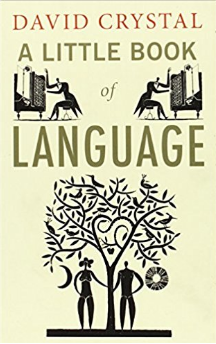 Deivida Kristala grāmata (2011) paredzēta galvenokārt jauniešu auditorijai, lai sniegtu ieskatu, no cik dažādiem aspektiem var tikt skatīta valoda. Īsi tiek aplūkota ne tikai valodas un rakstības attīstība, bet līdzās vēsturiskajam skatījumam uz valodu autors pievēršas arī valodas nākotnei, pētot tehnoloģiju ietekmi uz valodas lietojumu ikdienā.
2019. gads
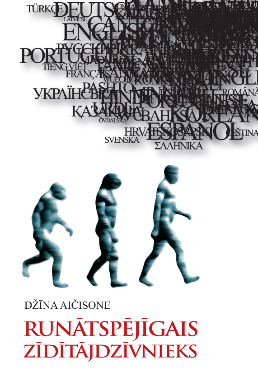 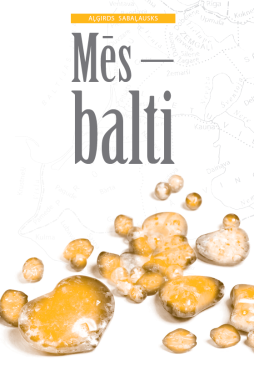 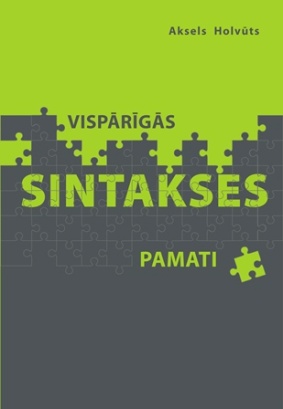 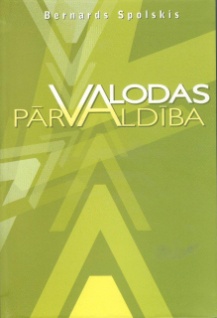 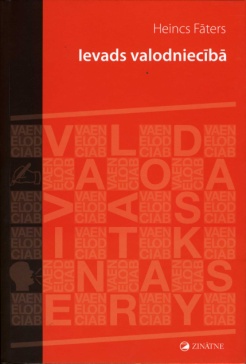 Informēt sabiedrību un sekmēt 
sabiedrības līdzdalību
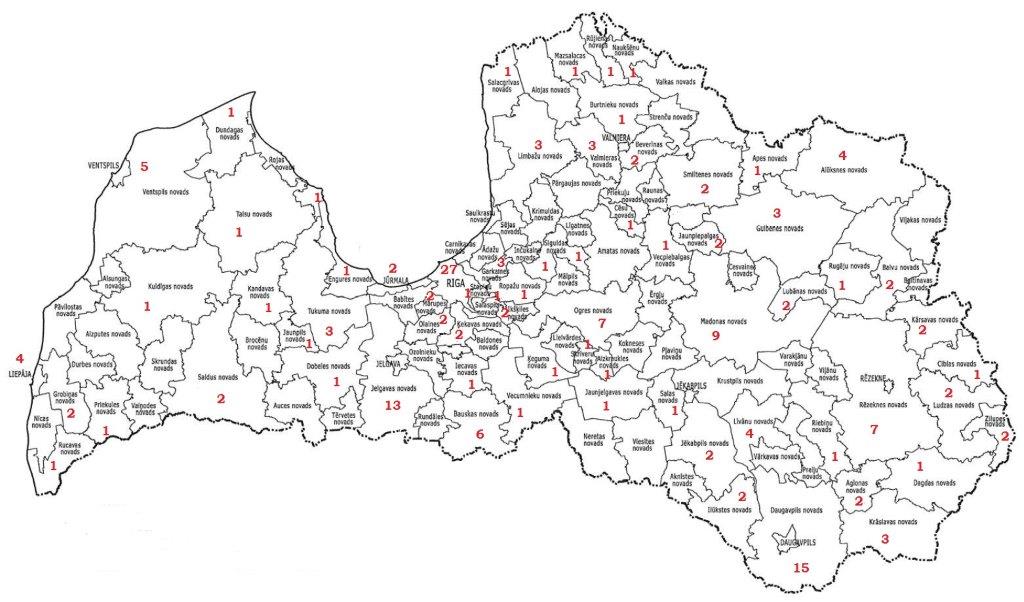 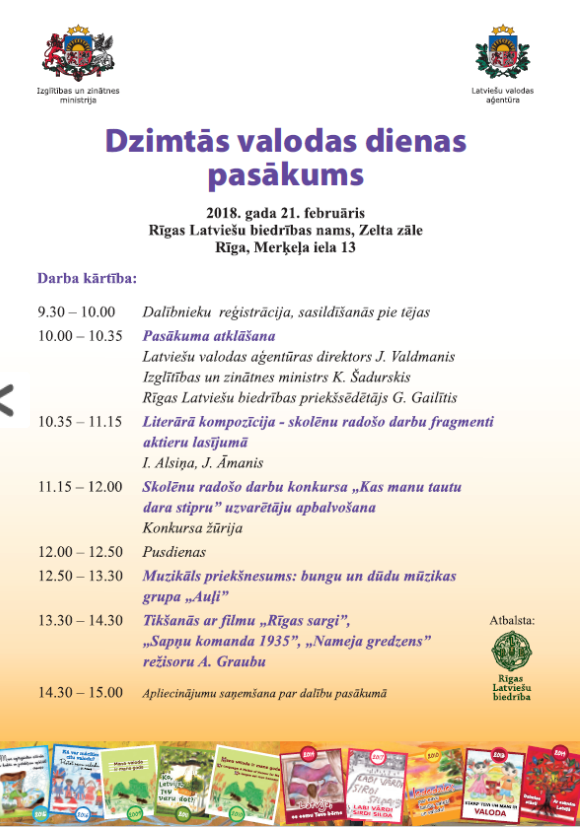 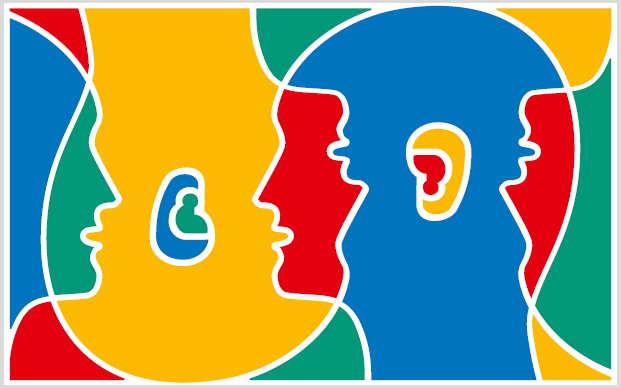 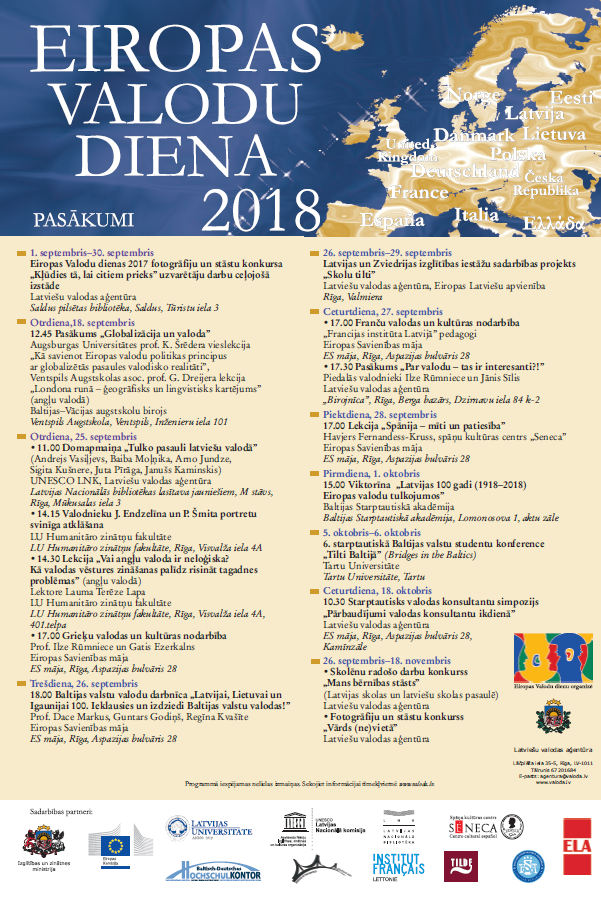 Skolēnu radošo darbu konkurss 2018
Mans bērnības stāsts
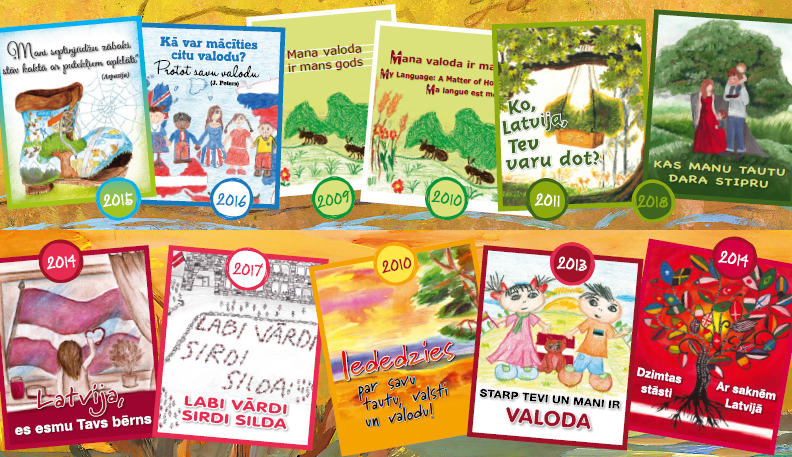 8
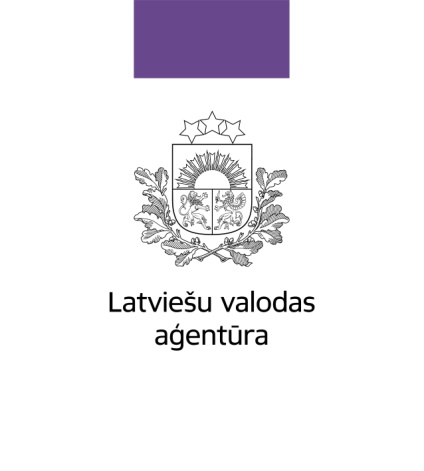 Nodrošināt latviešu valodas 
kā svešvalodas apguves pieejamību
2020. gada februārī  noslēgsies pašmācības rīka 
B1 un B2  līmeņa satura izstrāde un digitalizācija.
Kopš 2017. gada turpinās latviešu valodas stundas tālmācības vidē https://classflow.com/lv/ .
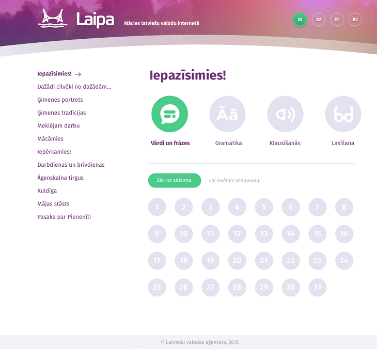 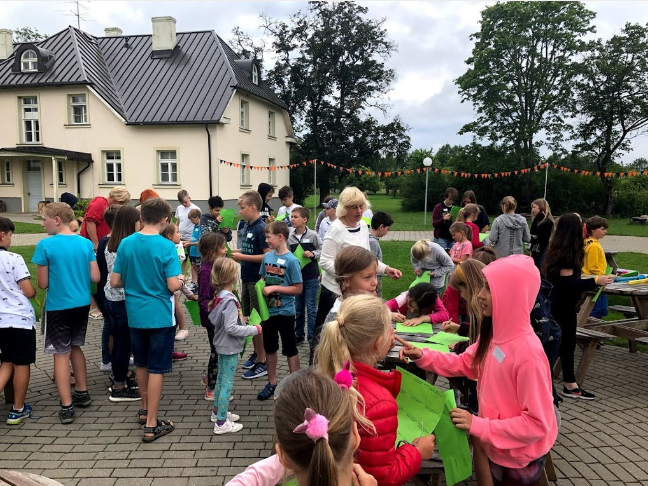 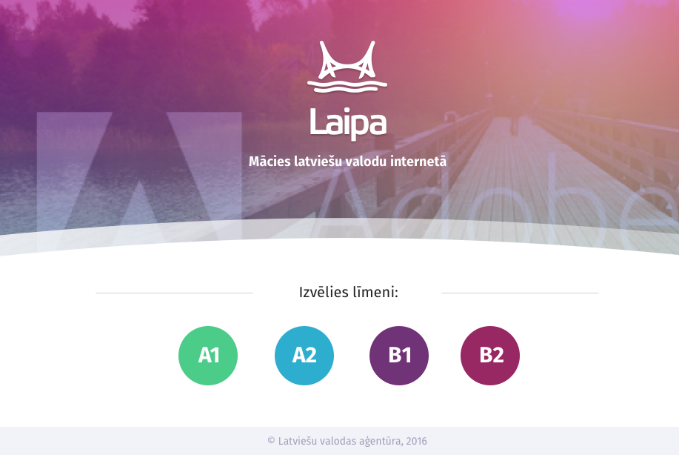 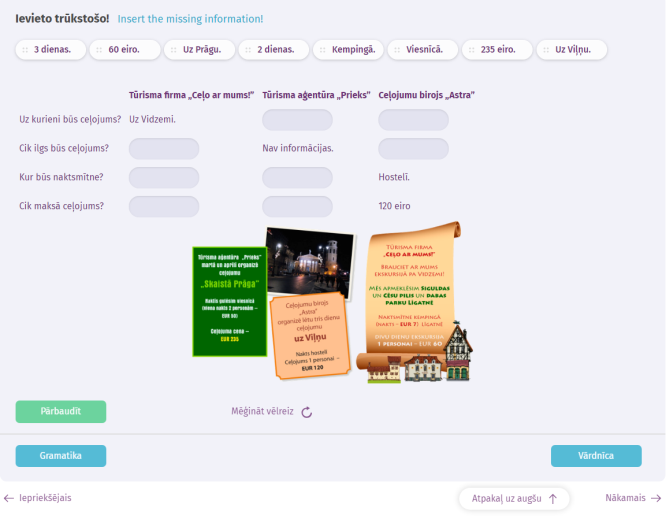 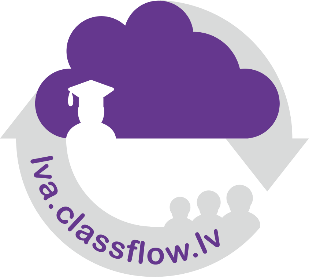 Tālmācības skolas skolēnu un vecāku salidojums Latvijā 2019. gadā no 29. jūlija līdz 31. jūlijam.
9
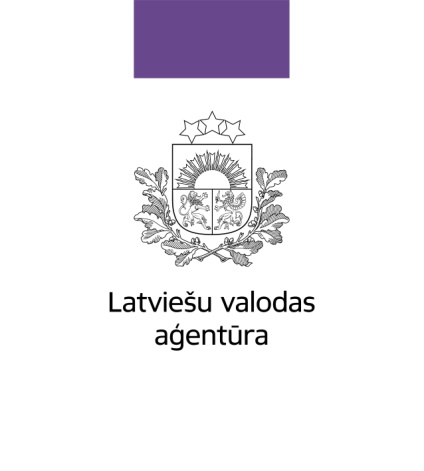 Nodrošināt latviešu valodas 
kā svešvalodas apguves pieejamību
LVA organizētas latviešu valodas nodarbības tiešsaistē 
2017./2018. mācību gadā latviešu valodu tālmācībā apguva 
120 skolēni 22 grupās no 26 valstīm.
2018./2019. mācību gadā latviešu valodu tālmācībā apguva 
123 bērni no 28 valstīm.
2019./2020. mācību gadā latviešu valodu apgūst 
180 bērni 32 grupās 36 valstīs.
 2019./2020. mācību gada 1. pusgadā pirmoreiz 
LVA piedāvā atbalstu remigrējušiem skolēniem (3 grupas, 12 skolēni).
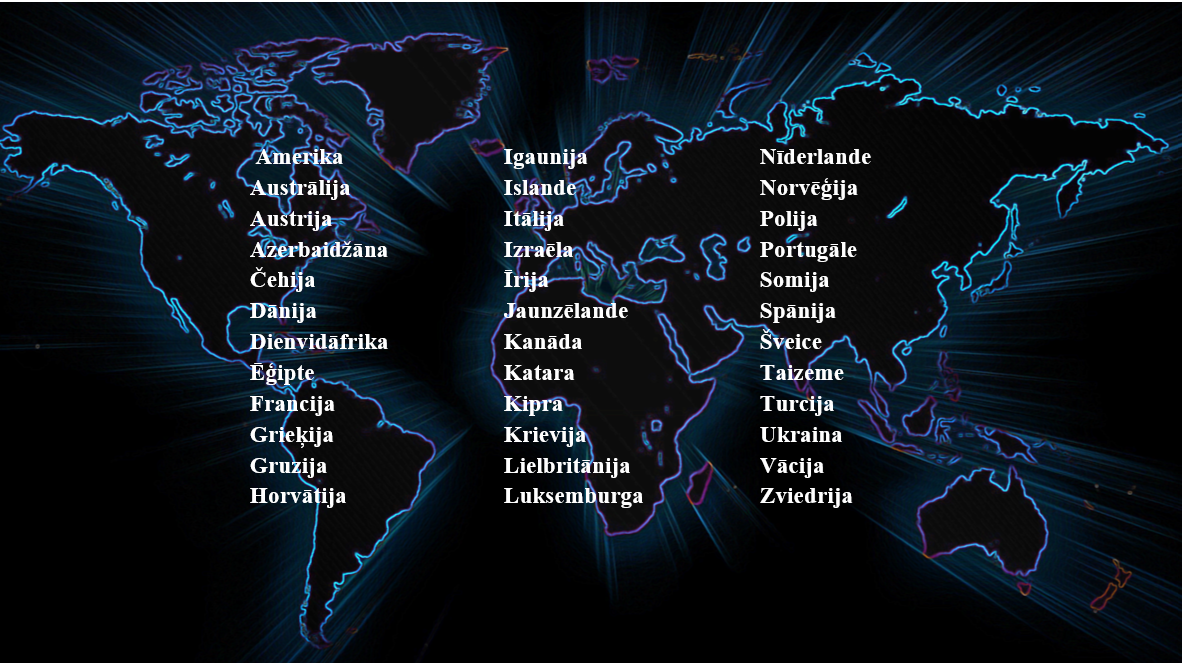 2020./2021. mācību gadā
plānotas 
32 grupas, 180 skolēni.
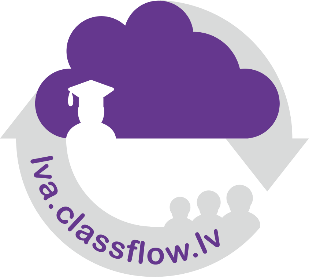 10
Nodrošināt mācību metodikas attīstību un latviešu valodas pedagogu profesionālās kompetences pilnveidi
Pieaugušajiem
12 stundu kurss par dažādu latviešu valodas prasmes līmeņu apguves īpatnībām.
			2019. gadā tika izglītoti 110 pedagogi (5 grupas); 2020. gada tiks izglītoti 120 pedagogi (6 grupas).
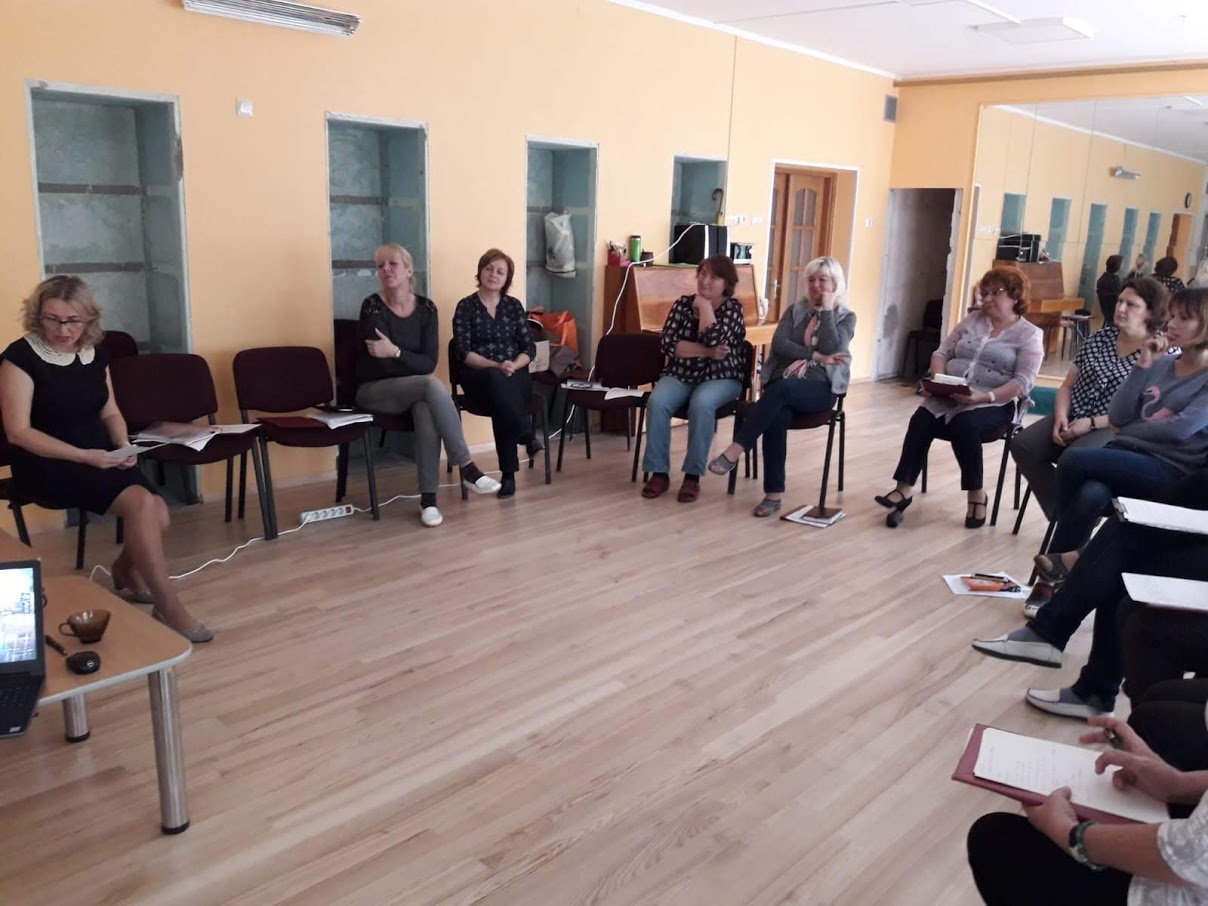 Bērniem un pusaudžiem
Latviešu valodas kā svešvalodas funkcionālo līmeņu apraksti un atbalsta materiālu izveide    (2018‒2020). 
2019. gadā valodas funkcionālo -A; A1 un A2 līmeņu apraksti sagatavoti ievietošanai digitālajā vidē. 2020. gadā turpināsies darbs pie B1 un B2 valodas funkcionālo līmeņu izstrādes.
11
Nodrošināt mācību metodikas attīstību un latviešu valodas pedagogu profesionālās kompetences pilnveidi
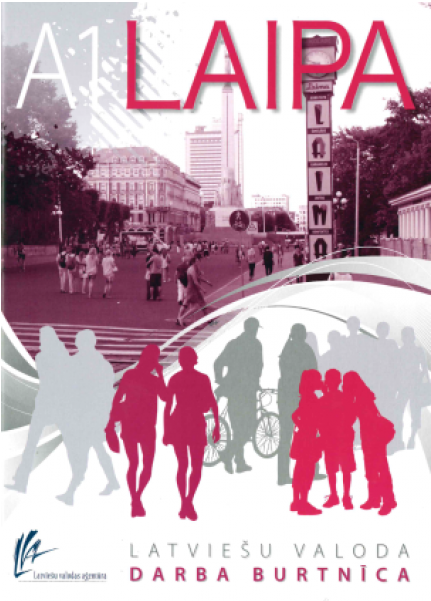 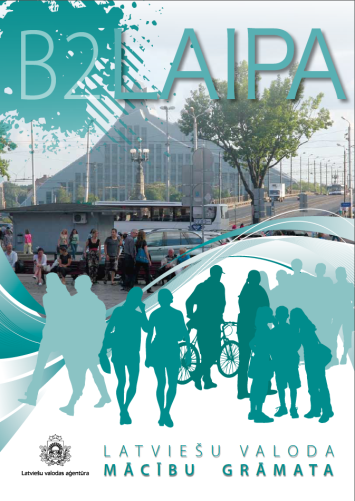 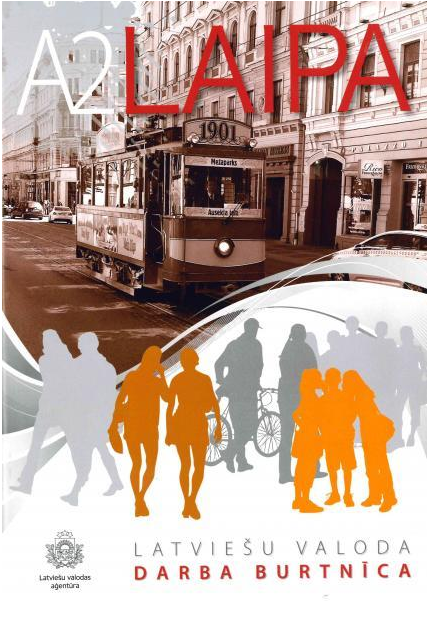 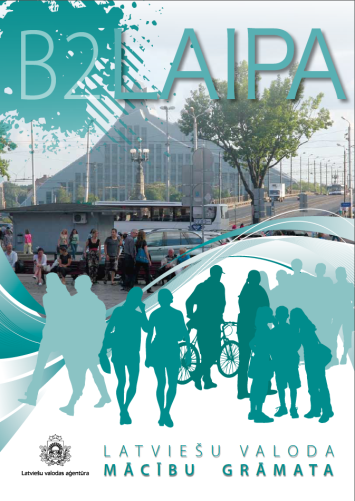 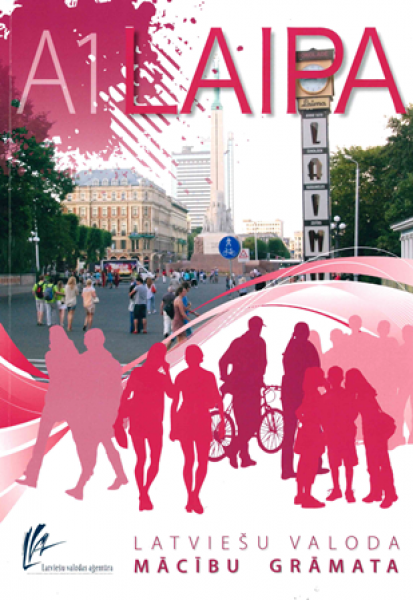 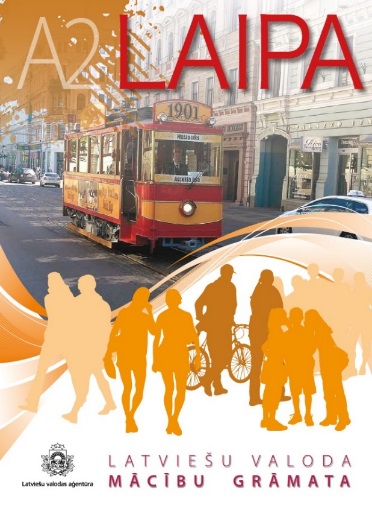 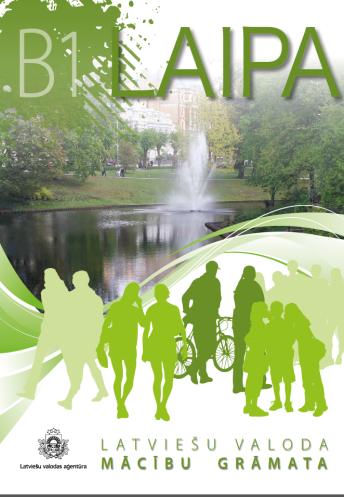 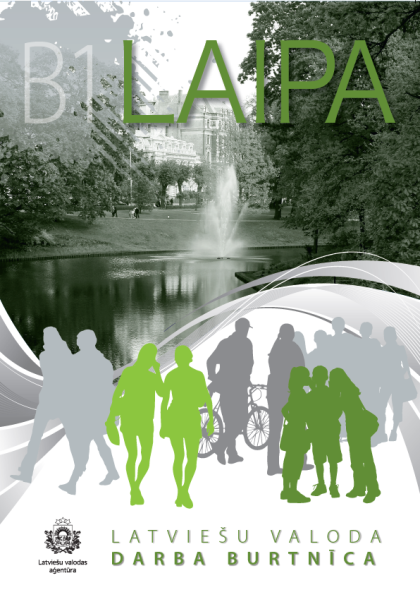 2020. gadā izstrāde pabeigta.
12
Pedagogu profesionālās kompetences pilnveides kursi 2019-2020 (VB)
2020. gadā –
2019. gadā – 
Notikuši CLIL metodikas kursi dažādu mācību priekšmetu pedagogiem ‒ 
2 grupas, izglītoti  40 skolotāji.
„Pedagoga profesionālā kompetence darbā ar imigrantiem un remigrantiem” (36 stundu kurss) ‒ 
3 grupas, izglītoti 62 pedagogi.
Pedagogu meistarklases latviešu valodas, sākumskolas, pamatskolas un vidusskolas pedagogiem (36 stundas) ‒ 
5 grupas, 95 skolotāji.
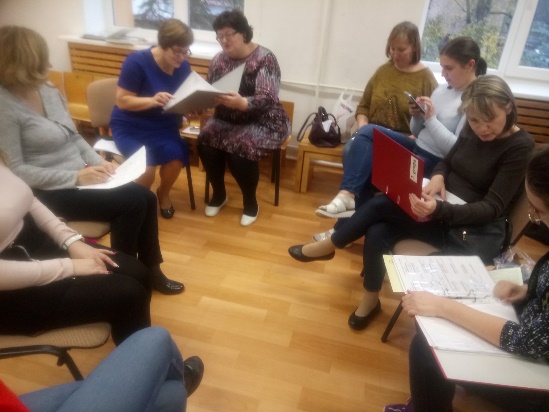 13
Nodrošināt atbalstu latviešu valodas  apguvei Latvijā un ārvalstīs 2019
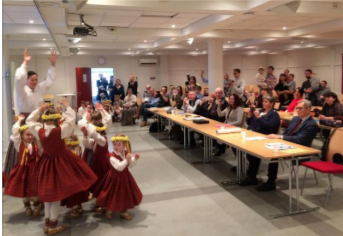 Finansiāls atbalsts diasporas nedēļas nogales skolām – telpu īres, apdrošināšanas, mācību materiālu u.c. izmaksu segšanai.
Finansiāls atbalsts izglītojošu pasākumu organizēšanai ārvalstīs latviešu valodas apguves un lietojuma veicināšanai diasporā.
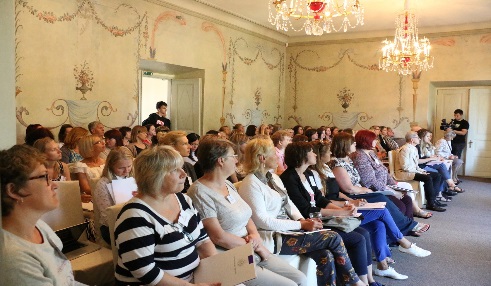 Diasporas skolotāju profesionālās pilnveides kursi un semināri Latvijā un mītnes zemēs.
Atbalsts latviešu valodas un kultūras apguvei Austrumu diasporā – 5 klātienes skolotāji, 1 tālmācības skolotājs.
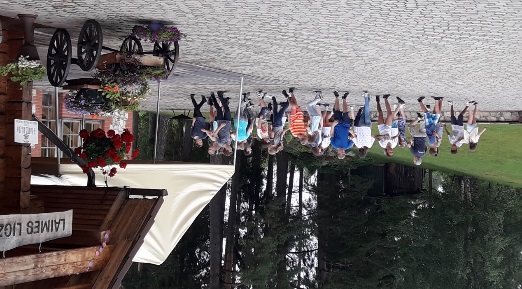 Latviešu valodas apguves nometne diasporas bērniem un jauniešiem „Mana Latvija”.
14
Nodrošināt atbalstu latviešu valodas  apguvei Latvijā un ārvalstīs
Pedagogu sadarbības programma «Skolu tilti» tālākizglītībā
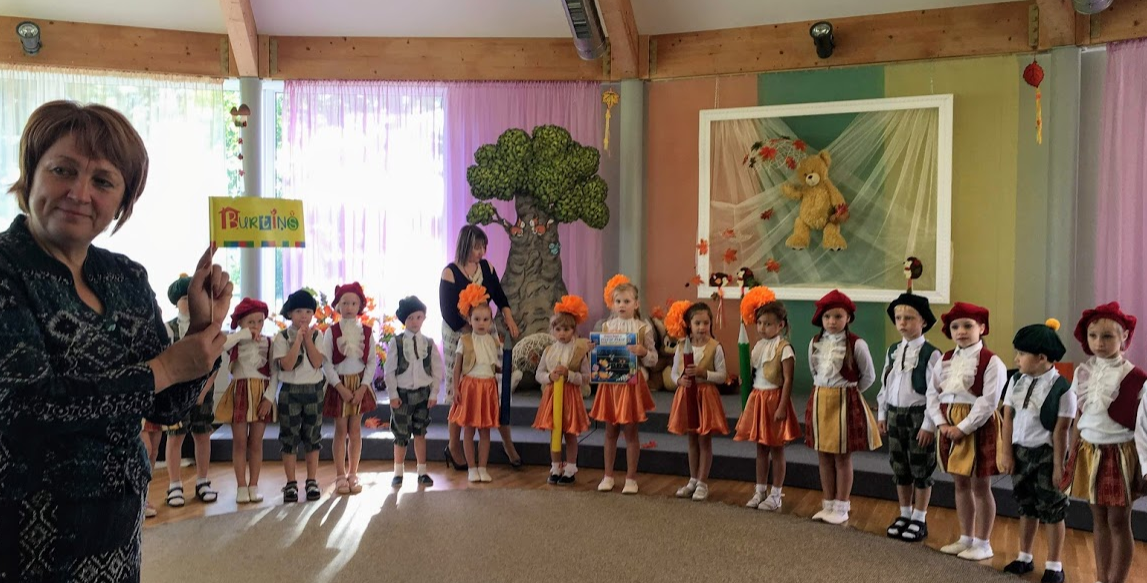 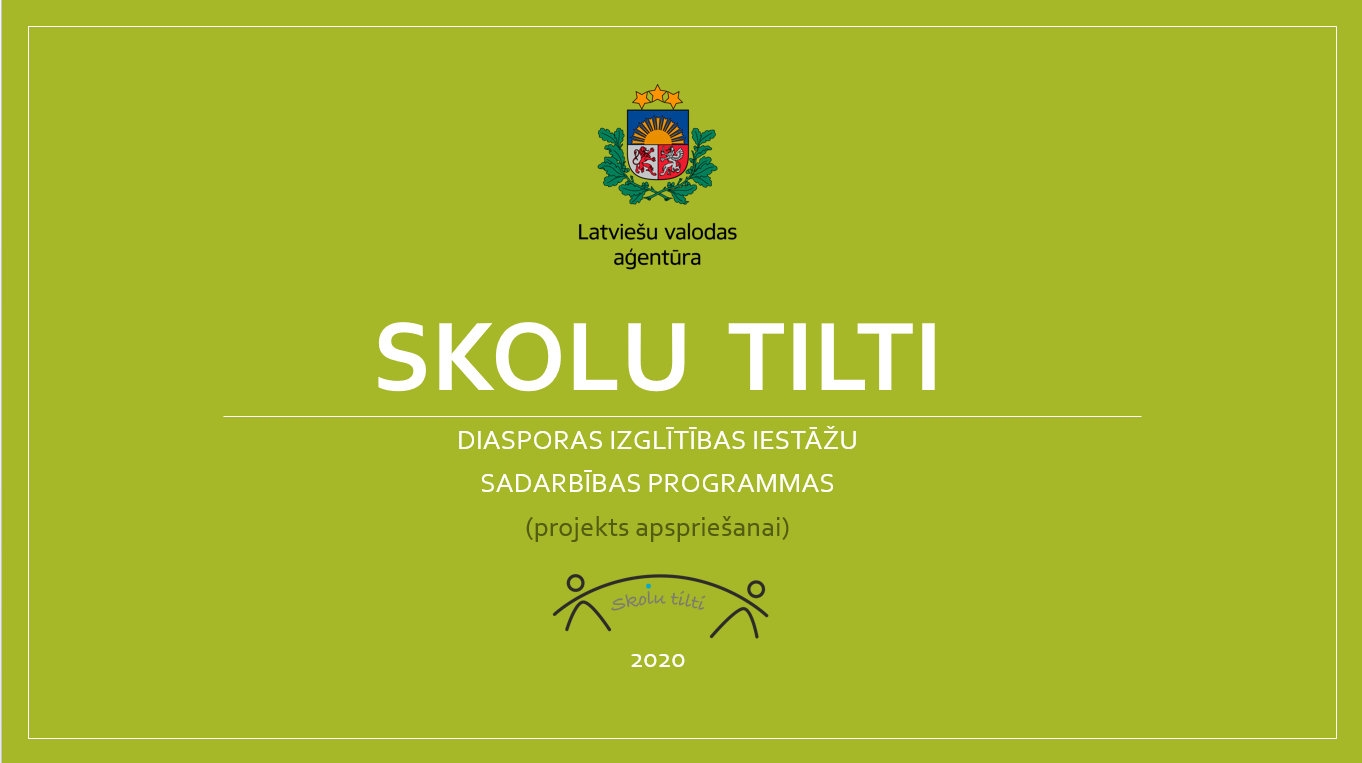 2018. gadā sadarbības programmā «Skolu tilti» 
tika uzņemti 14 viesi no Zviedrijas vispārizglītojošām skolām un latviešu nedēļas nogales skolām.
2020. gadā sadarbības programmā «Skolu tilti» 
plānoti 3 pasākumi.
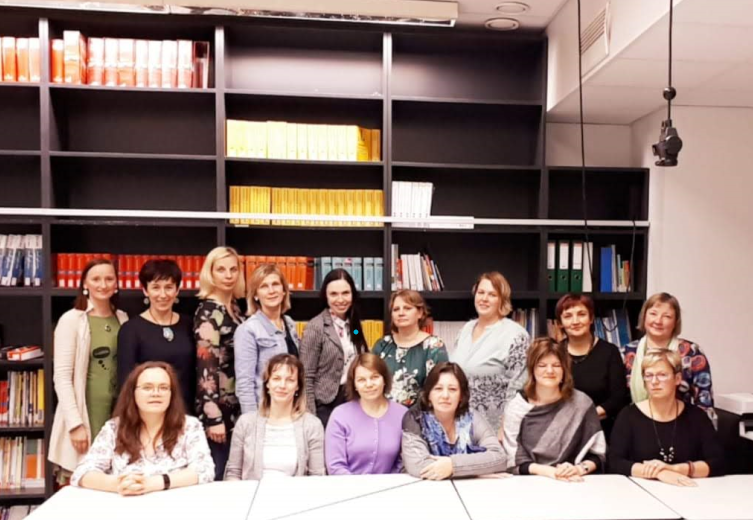 2019. gadā sadarbības programmā «Skolu tilti» 
10 Latvijas skolotāji viesojās Somijas vispārizglītojošajās skolās un latviešu nedēļas nogales skolā Helsinkos.
15
[Speaker Notes: 1) vienas diasporas skolas skolotāju pieredzes apmaiņas brauciens pie otras skolas;
2) diasporas skolu un Latvijas skolu sadarbība – 2018. un 2019. gada projektu turpinājums – Helsinku Latviešu skolas vizīte pie kādas no Latvijas skolām; 
3) diasporas skolu un Latvijas skolu jauniešu sadarbība – Garezera vasaras vidusskolas skolēnu 2 dienu nometne Latvijā kopā ar Latvijas skolas bērniem “Sveika, Latvija” brauciena ietvaros (kopā ap 20 diasporas un 20 Latvijas jauniešu).]
Nodrošināt atbalstu latviešu valodas  apguvei Latvijā un ārvalstīs
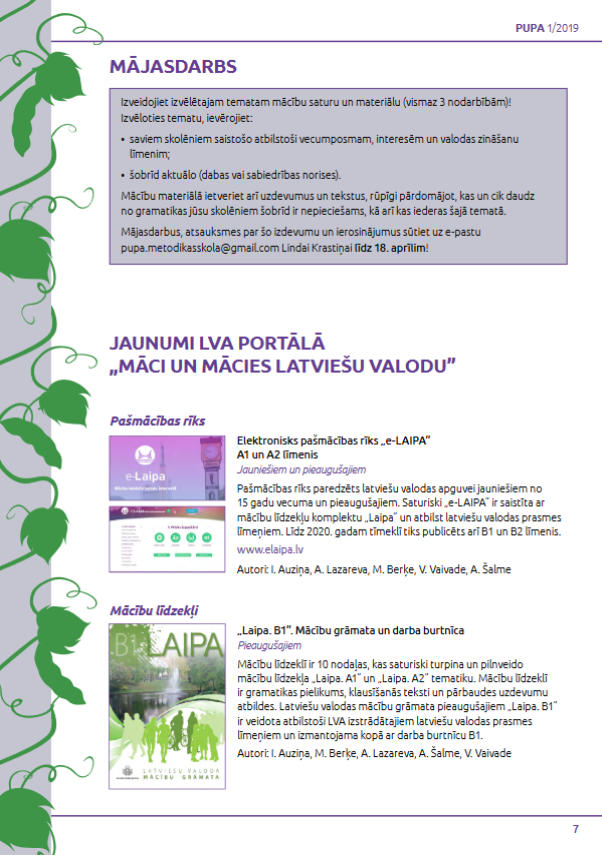 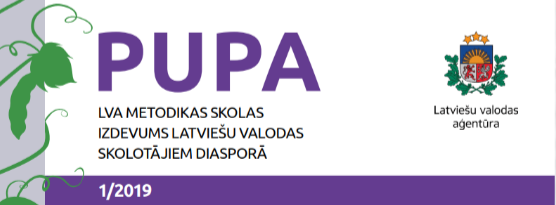 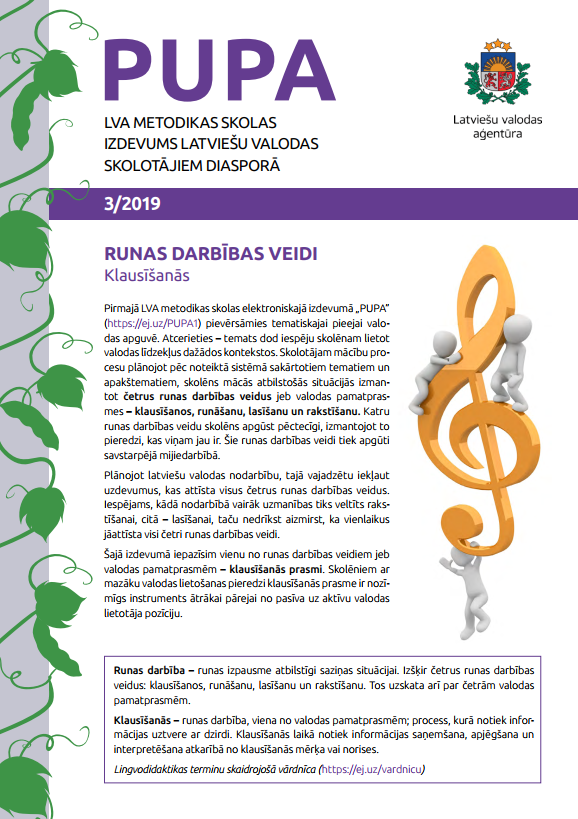 2019. gada aprīlī darbu sāka LVA metodikas skola “Pupa” diasporas skolotājiem, kuras mērķis ir pilnveidot diasporas skolotāju profesionālo kompetenci un sniegt atbalstu pedagoģisku izaicinājumu risināšanā, organizējot nodarbības un mācot latviešu valodu diasporas skolās.
2020. gadā paredzēts:
1) metodikas skolas “Pupa” diasporas skolotāju materiālu izveide. Izstrādāti un nosūtīti 4 metodiskā žurnāla numuri, vismaz 20 metodiskās skolas dalībnieki.
2) 4 vebināru organizēšana diasporas skolotājiem, vismaz 40 skolotāju auditorija
16
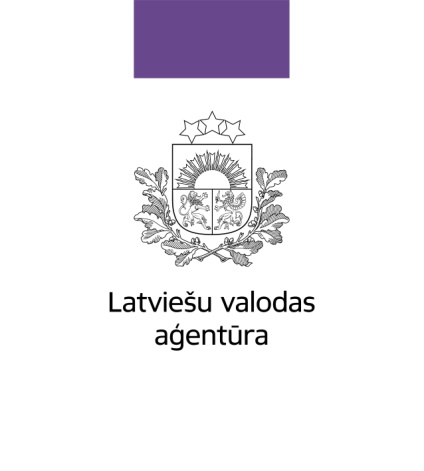 Paaugstināt latviešu valodas konkurētspēju Latvijā un pasaulē 2019
ATBALSTS ĀRVALSTU AUGSTSKOLĀM
Finansiāls atbalsts 8 lektorātiem
	ārvalstu augstskolās Sietla (ASV), Prāga (Čehija), Brno (Čehija), Pekina (Ķīna), Tartu (Igaunija), Varšava (Polija), Helsinki (Somija), Budapešta (Ungārija)
	
	Finansiāls atbalsts 4–5 ārzemju augstskolu pasākumiem, kas popularizē latviešu valodu (Baltijas studentu konference, baltu valodu speciālistu vieslekcijas, Baltu akadēmija Viļņas Universitātē).

	Atbalsts 1–2 projektiem (mācību materiālu izdošana).
	Mācību un izziņas materiālu nosūtīšana  20-25 ārvalstu augstākās izglītības iestādēm, kurās var apgūt latviešu valodu.
2020. gadā plānots analogs atbalsts.
Finansiāls atbalsts
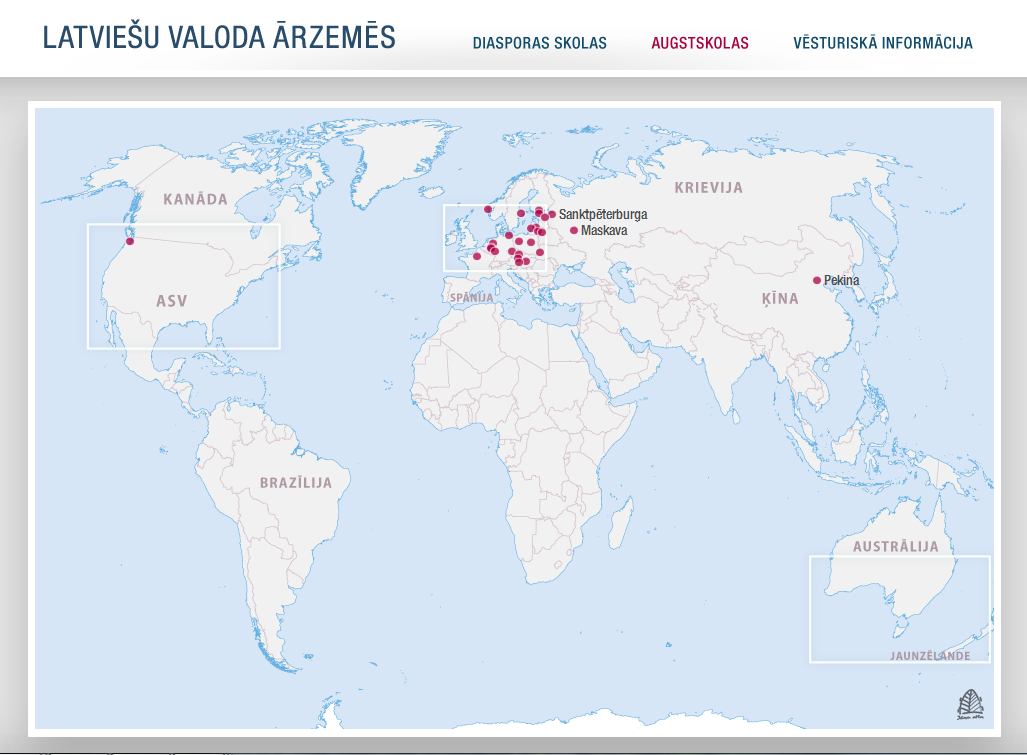 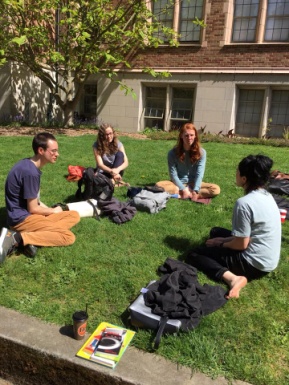 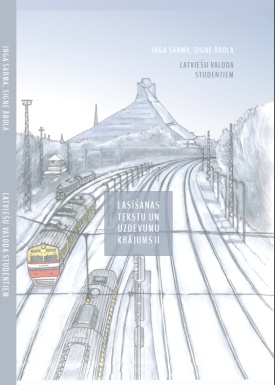 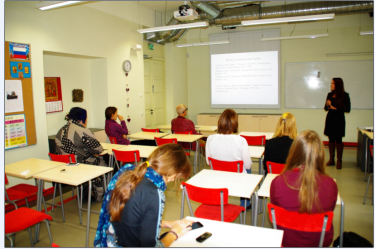 |  17
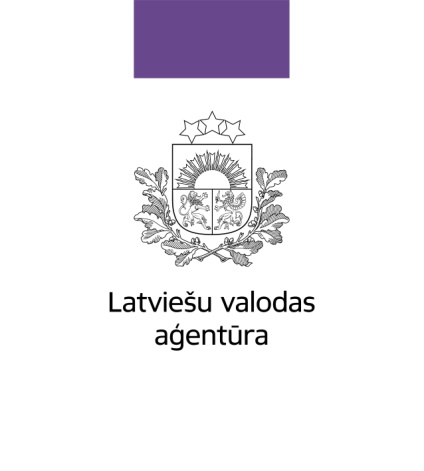 Paaugstināt latviešu valodas konkurētspēju Latvijā un pasaulē 2019
Vasaras skolas un semināri
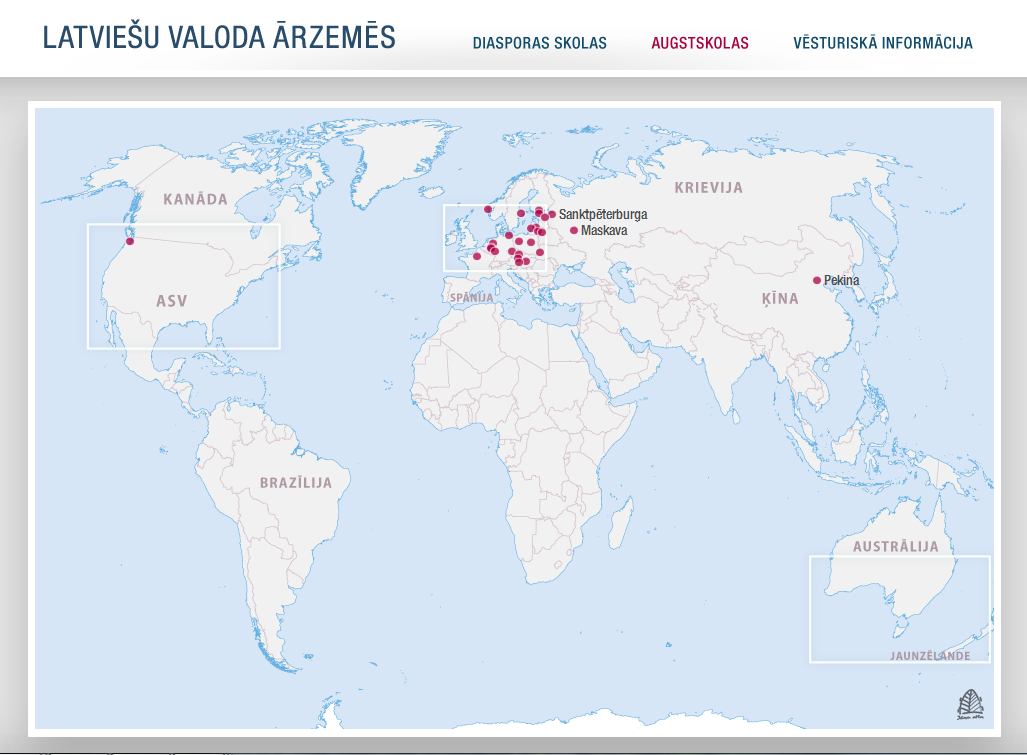 Finansiāls atbalsts LU organizētajai latviešu valodas
vasaras skolai. https://www.latvianlanguage.lu.lv/schoolarships/
2019. gadā 3 grupas (A1-B1; 35 dalībnieki, t.sk.
studenti no augstskolām - LVA sadarbības partnerēm; 
18 valstis)
2020. gadā plānotas 3 grupas.


Seminārs lektoriem, kas māca latviešu 
valodu ārvalstu augstskolās. 
2019. gada jūlijs, izglītoti 12 pedagogi.
2020. gadā plānots izglītot vismaz 10 pedagogus.
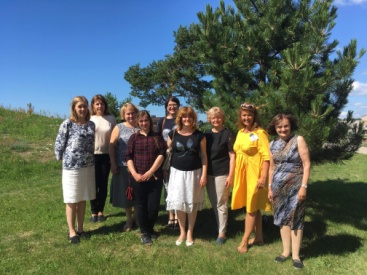 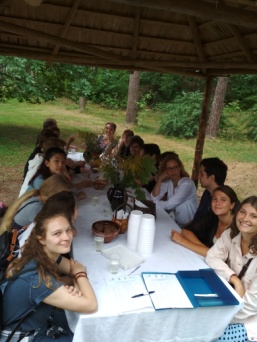 |  18
www.valoda.lv
http://maciunmacies.valoda.lv/
https://twitter.com/LVA_DIASPORA
https://www.facebook.com/latviesuvalodasagentura?ref=aymt_homepage_panel 
http://www.ee-lv.lv/lv